PAKİSTAN’DA Diller
Berna YAKUT
پاکستان میں صوبے
پنجاب
Pencap ismi İçinden geçen İndus nehriyle onun dört kolundan dolayı “beş su” (penç âb) anlamına gelmektedir
Başkenti LAHOR
Pakistan’ın ikinci büyük metropol şehri
لاہور
منار پاکستان
بادشاہی مسجد
لاہور میوزیم
لاہور چڑیا
لاہور قلعہ
وزیر خان  مسجد
شالیمار باغ
Pencapça
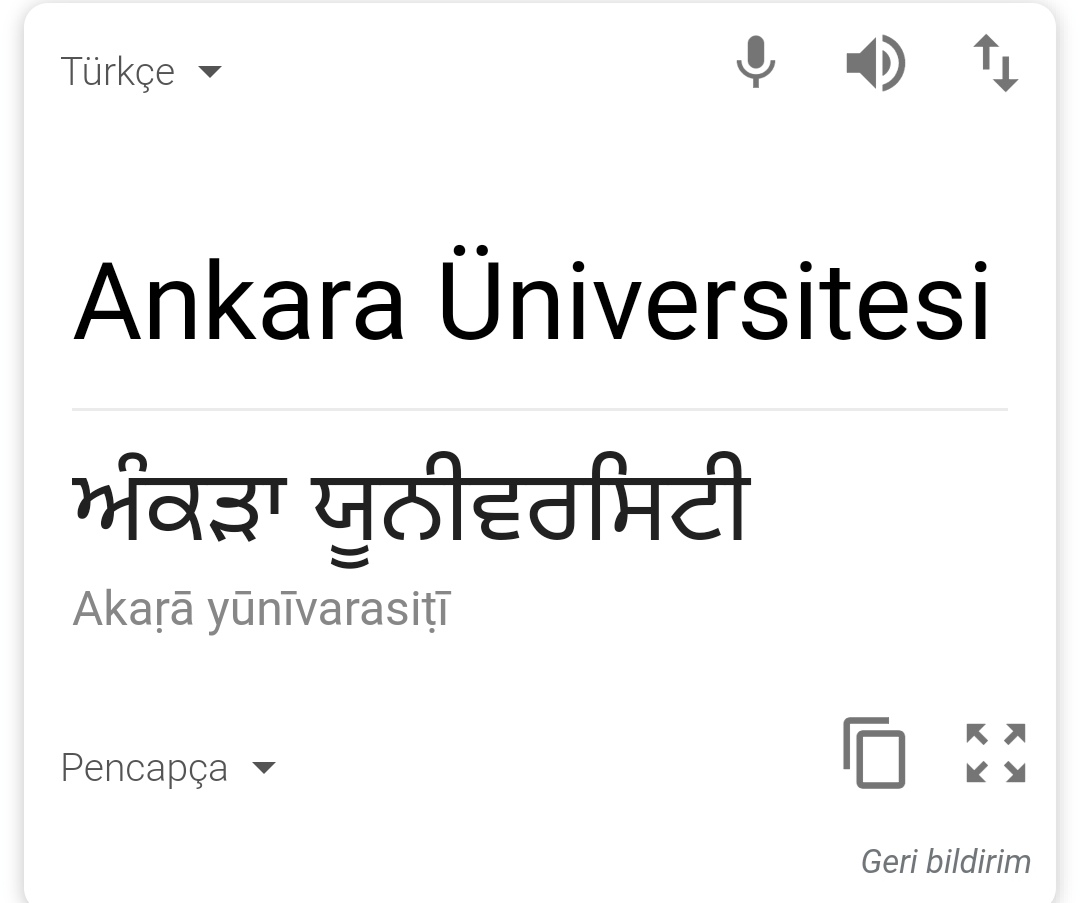 بلوچستان
Pakistan’ın en batıdaki ve en büyük Eyaleti 

Batıdan İran, kuzeybatıdan Afganistan, kuzeydoğudan ve doğudan da Kuzeybatı Sınır, Pencab ve Sind eyâletleri ile çevrilidir. Güneyde Umman Denizine kıyısı vardır. 

Ekonomik şartların zor ve gelir seviyesinin düşük olması
Maden kaynakları zengin ve sanayi nisbeten gelişmiş olmakla birlikte bölgede en önemli iş kolu tarımdır.
Belucistan, Güneybatı Asya'da Beluçların yaşadığı kurak ve dağlık bir bölgedir. Pakistan'ın Belucistan eyaleti, İran'ın Sistan ve Belucistan eyaleti ile Afganistan'ın Nimruz, Helmend ve Kandehar vilayetlerininde bulunduğu güney bölgelerini içeriyor.
Belucistan Pakistan'ın doğal güzelliklerine ev sahipliği yapan bir bölgesi olmasına rağmen, yatırım eksikliği söz konusudur.
Beluçça : Günümüzde Pakistan, Belucistan, doğu İran ve Afganistan'da konuşulmaktadır. Afganistan'da halkın bazı bölgelerde çoğunluğunun konuştuğu bölgesel dillerden biridir. Yoğun olarak konuşulduğu bölgeler için üçüncü resmi dil olarak kabul edilmektedir. İsa öncesinde Hazar ve komşu bölgelerinde hüküm süren Pers ve Med uygarlıkları ile bağı olan bir dildir. Hint-Avrupa dil ailesine bağlı bir kuzeybatı İran dili olan Beluçça aynı gruptan olan Farsçayla yakından ilişkilidir.
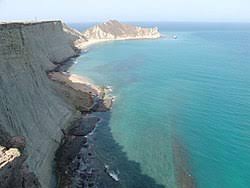 Beluçça İran, Pakistan, Afganistan, Hindistan, İran Körfezi, Türkiye, Arap Yarımadası, Türkmenistan ve Doğu Afrika'da konuşulur. Hint-Avrupa dil ailesinin İran grubunun bir üyesi olarak sınıflandırılır. Bu yüzden Farsça, Peştuca, Kürtçe, Dari, Tacik, Osetya dilleriyle benzeşir.
Doğu ve batı olmak üzere iki ana lehçesi vardır. Beluçça konuşanların toplam sayısı tahmin etmek zordur. Beluçça'nın bir lehçesi olan Batı Beluçça'yı konuşan kişi sayısı daha yaygındır. Dili altı milyon kadar insanın konuştuğu düşünülmektedir. Batı lehçesi içinde ise iki ayrı lehçe, Rakhşani ve Makrani vardır. Doğu Beluçça lehçeleri (Belucistan, Pencap ve Sindh'in kuzey-doğu bölgelerinde) konuşulduğu bölgelerde, yazılı olarak çok az kullanılması sonucu gelişememiştir.
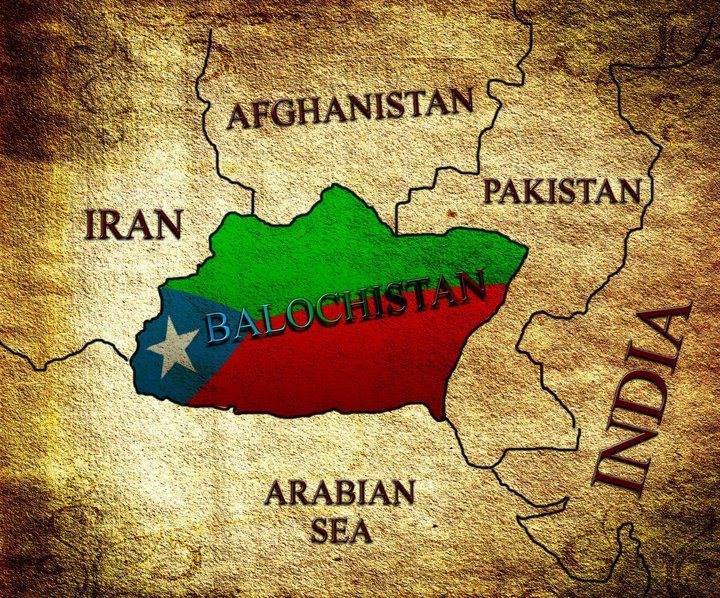 خیبر پختونخواہ
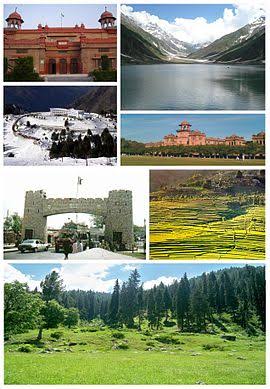 Hayber-Pahtunhva Kuzeybatı Sınır Eyaleti, Pakistan'ın kuzeybatı alanında yer alan bölge. Bu bölgedeki dağlar Pakistan ve Afganistan arasındaki sınırı oluşturmaktadır. Bu bölgede yaşayan insanlara Peştun denmektedir.
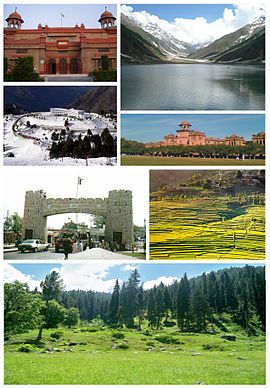 Önemli şehirler
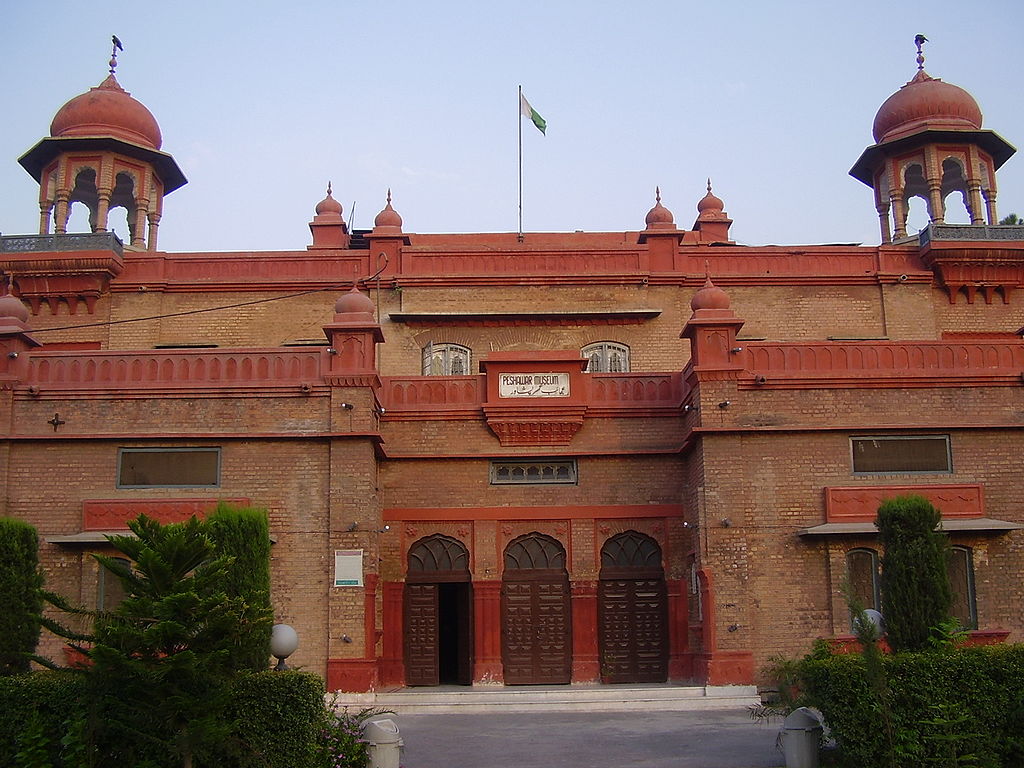 پشاور
Peşaver Pakistan'da, Hayber-Pahtunhva eyaletinin merkezi olan şehir. Kâbil Irmağı'nın kolu Bara kıyısında, Lahor'un 385 km kuzeybatısındadır. Ünlü Hayber Geçidi'nin 15 km güneyinde yer alan kentin stratejik yeri önemlidir. Anlamı «sınır kenti» demektir. Geçmişte İpekyolu'nun önemli duraklarından biridir.
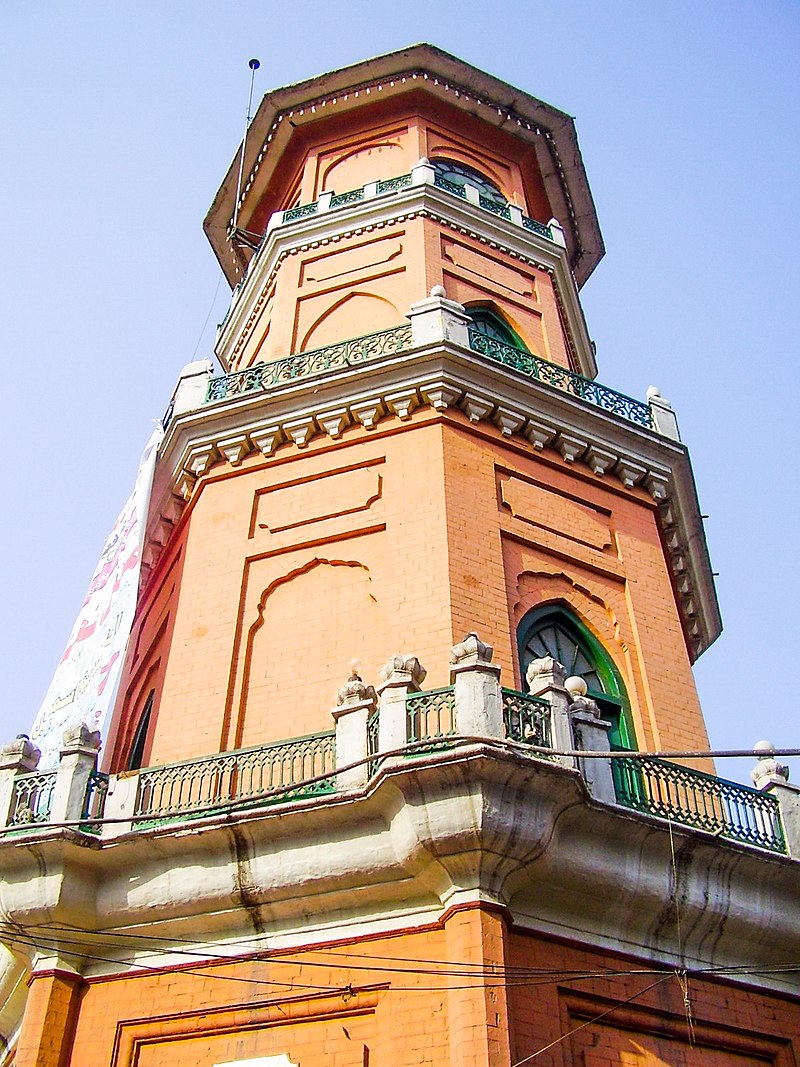 Kenta Kess
Peştuca: پښتو
Afganca, Paştuca ve Pahtuca olarak da bilinen, Afganistan’da ve Pakistan’ın batı kesiminde yaşayan Peştuların konuştuğu dil. Hint-Avrupa dillerinin Hint-iran dilleri öbeğine bağlıdır. Otuz sekiz harfli bir alfabesi vardır. Bazı sesler Sankiritçede de bulunur.
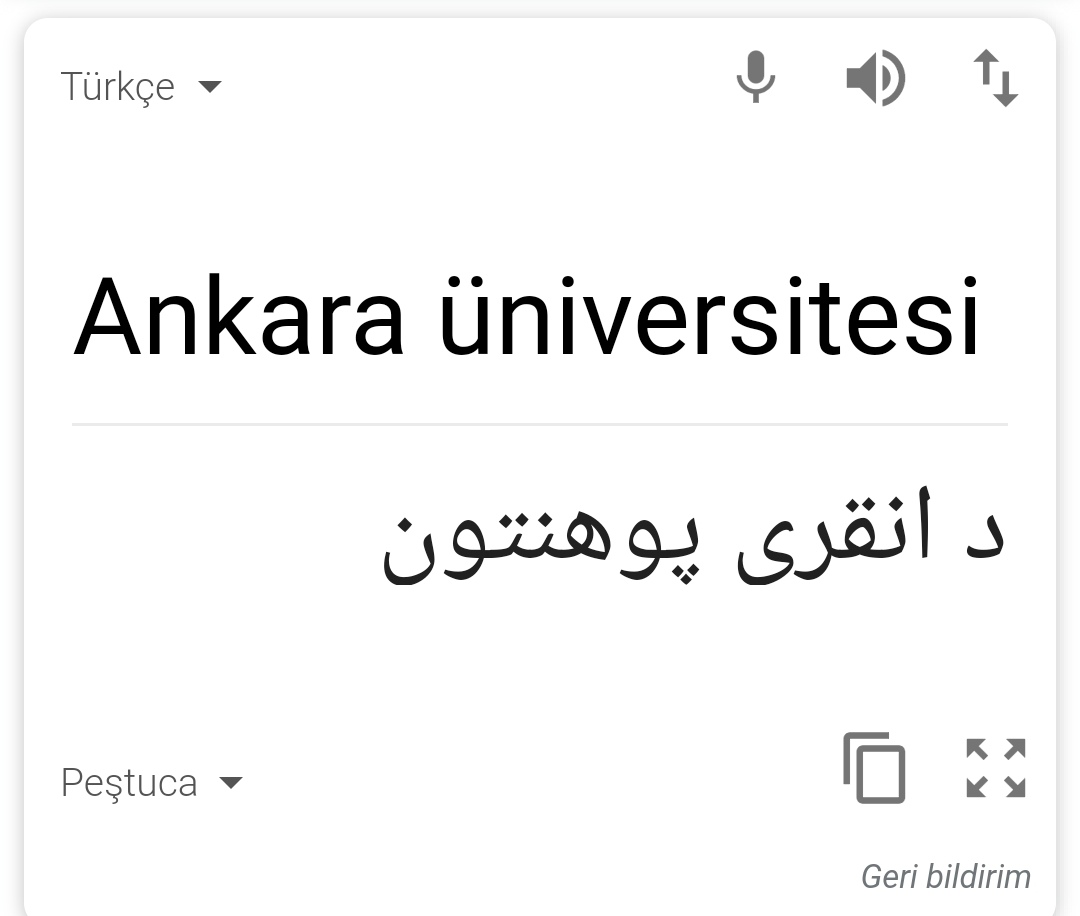 1936 yılında Afganistan’ın resmî dili oldu. Günümüzde Peştuca Afganistan’da eğitim dilidir. Ülkedeki ikinci dil ise Farsçadır. Afganistan ve Pakistan’ın dışında Hindistan ve Bangladeş’te konuşulabilir. Bazı dil bilimciler Peştucayı, Urduca ve Farsçanın bir lehçesi olarak kabul ederler. Yazıya geçirilmesi çok geç olduğu için kelime birliği sağlanamamış, büyük ölçüde Arapça, Farsça ve Hintçenin etkisi altına girmiştir. Bu dilde verilen yapıtlar daha çok İslami medrese ürünleridir. 10'a yakın Kur'an çevirisi bulunmaktadır.
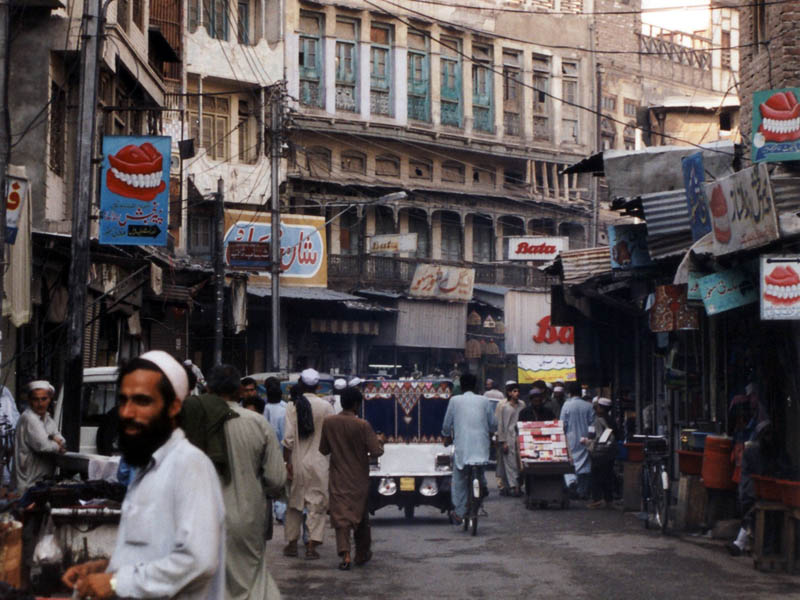 سندھ
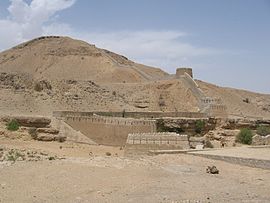 Ülkenin en büyük kenti Karaçi'nin içinde bulunduğu bu eyalet, ülkenin güneyinde ve Hint Okyanusu kıyısında bulunmaktadır. Sindhiler'in anavatanı olan eyaletin yerel adı "Mehran"dır. Eyalet adını İndus Nehri'nden almaktadır.
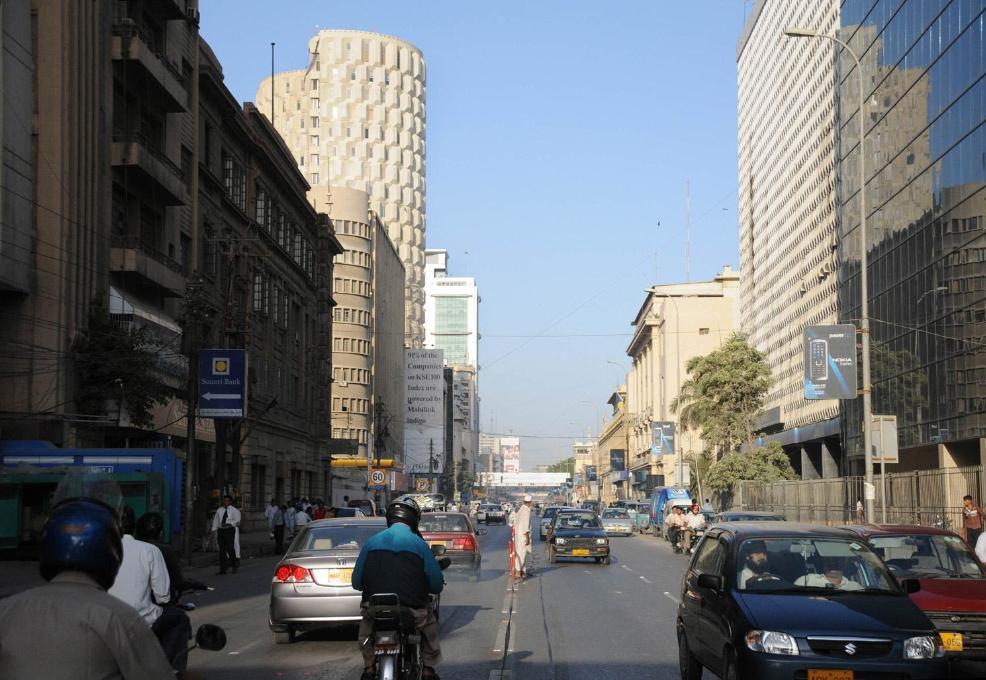 Karaçi ilçesi
Camşoro ilçesi
Tatta ilçesi
Badin ilçesi
Tarparkar ilçesi
Umerkot ilçesi
Mirpur Kas ilçesi
Tando Allahyar ilçesi
Naushahro Feroze ilçesi
Tando Muhammed Han ilçesi
Haydarabad ilçesi
Sangar ilçesi
Kairpur ilçesi
Benazirabad
Dadu ilçesi
Qambar Shahdadkot
Larkana ilçesi
Matiari ilçesi
Gotki ilçesi
Şikarpur ilçesi
Yakubabad ilçesi
Sukkur ilçesi
Kaşmore ilçesi
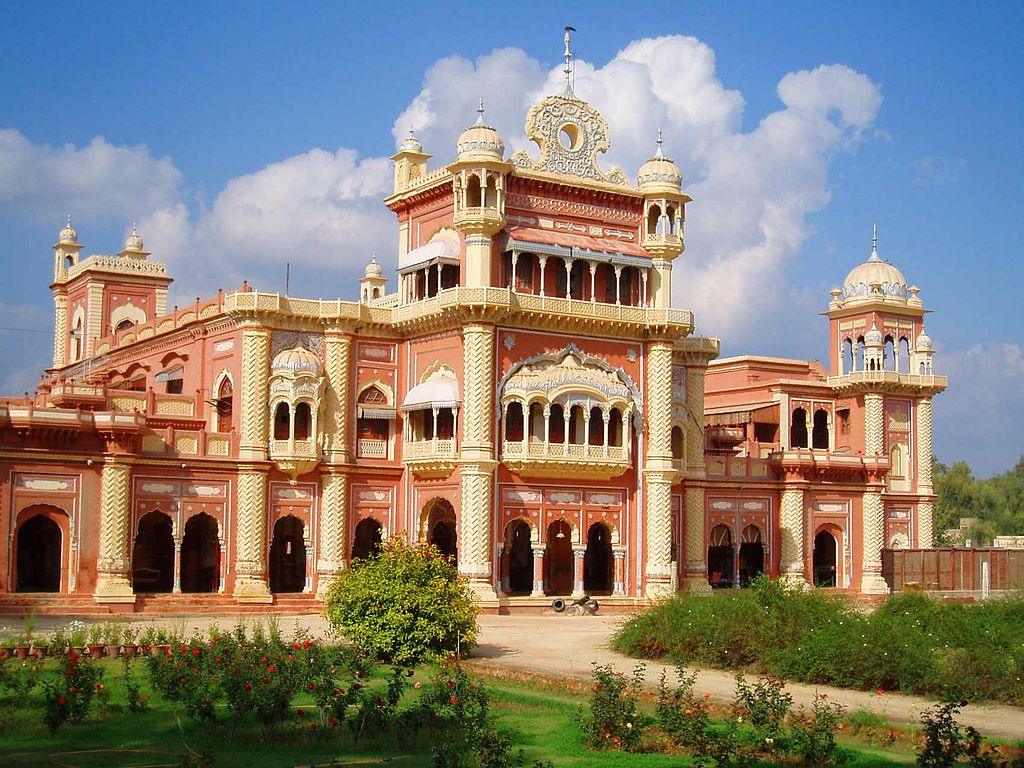 Karaçi'de Cinnah'ın kabri
Faiz Mahal, Kairpur
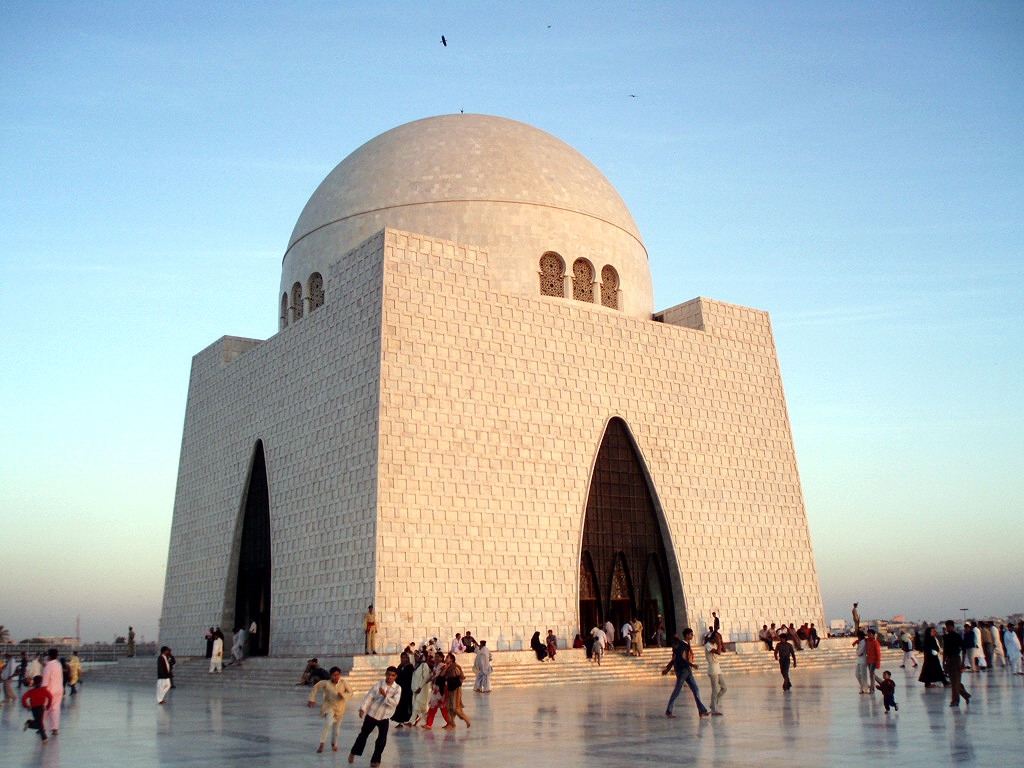 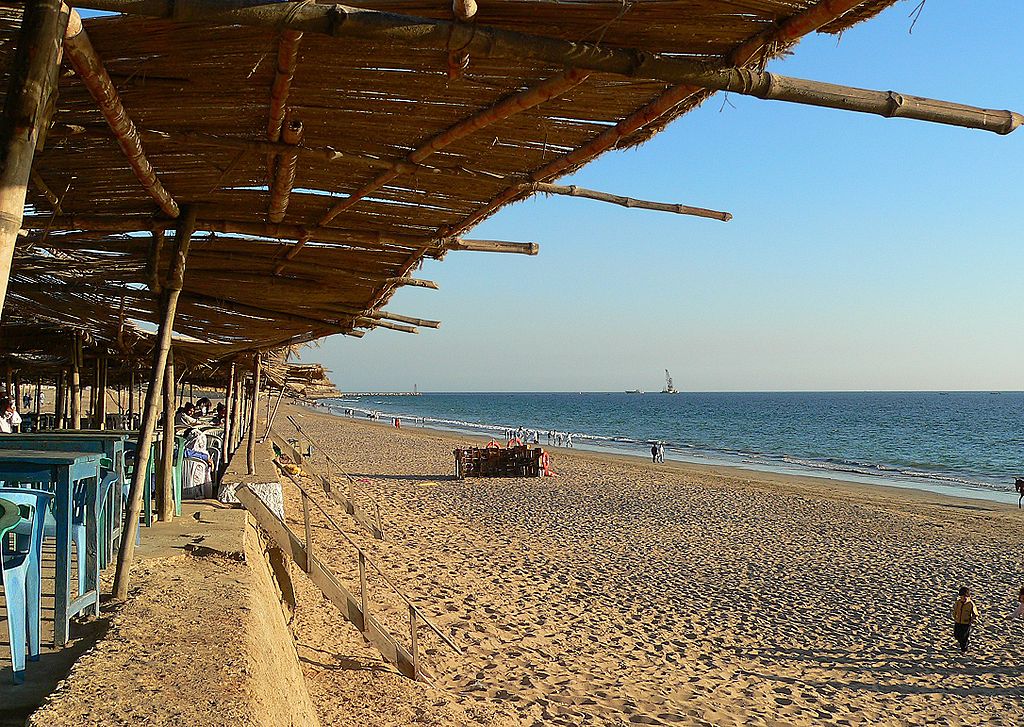 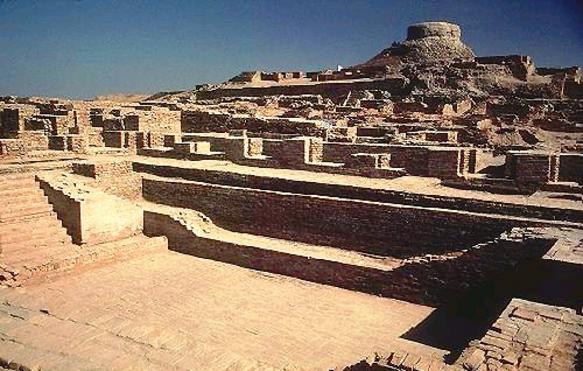 Mohenjo-daro
Manora Yarımadası
Sukkur'da İndus nehri
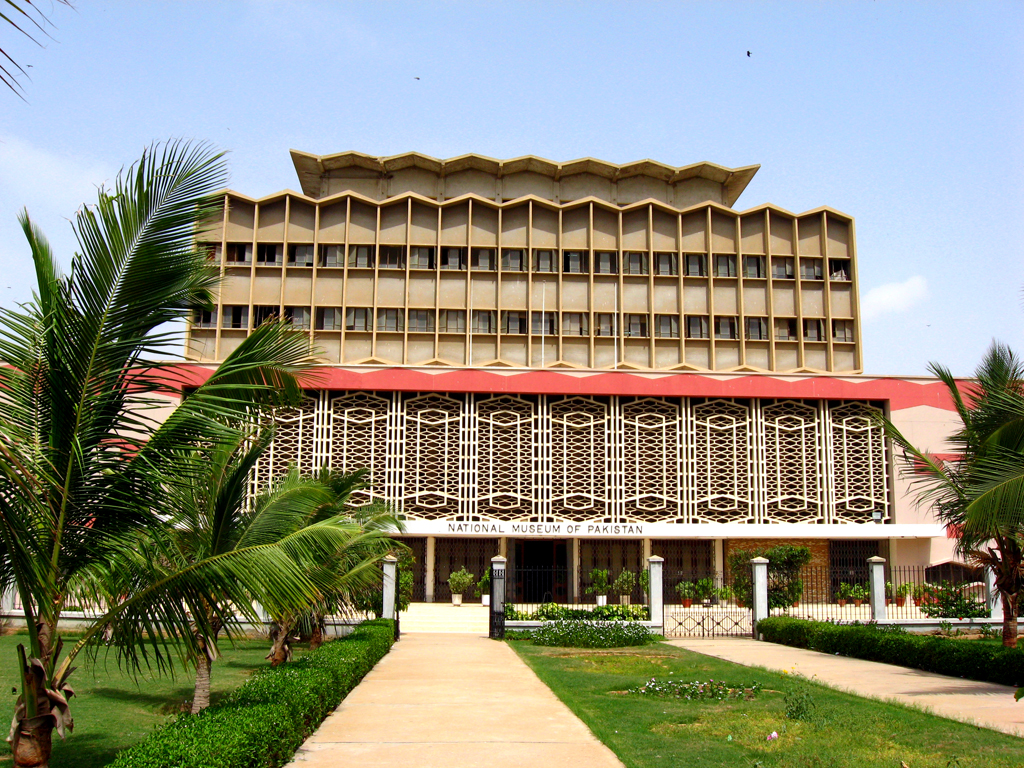 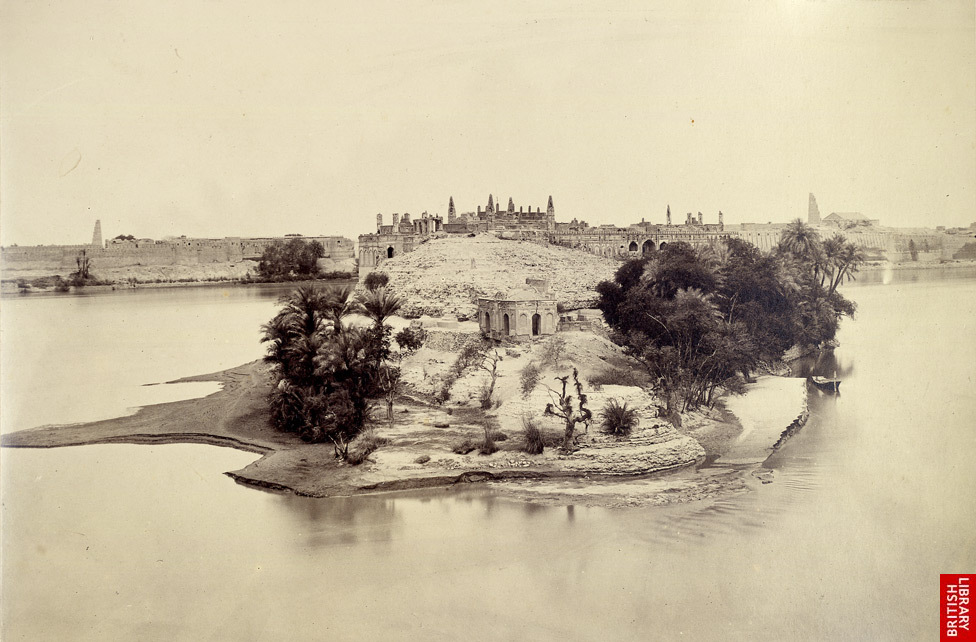 Pakistan Milli Müzesi
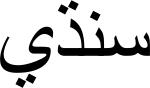 Pakistan'ın Sind ilinin resmi dilidir
Hindistan Hükümeti, Sindhi'yi Hindistan'da bir seçenek dili ve bir çalışma ortamı olarak yasalaştırmıştır, böylece öğrenciler Sindhi'yi öğrenmeyi seçebilir. Sindhi, Hindistan'ın Rajasthan , Gujarat ve Madhya Pradesh eyaletlerinde isteğe bağlı üçüncü bir dildir . [12]
Pakistan'ın kuruluşundan önce Sindhi, Sindh'in ulusal diliydi.
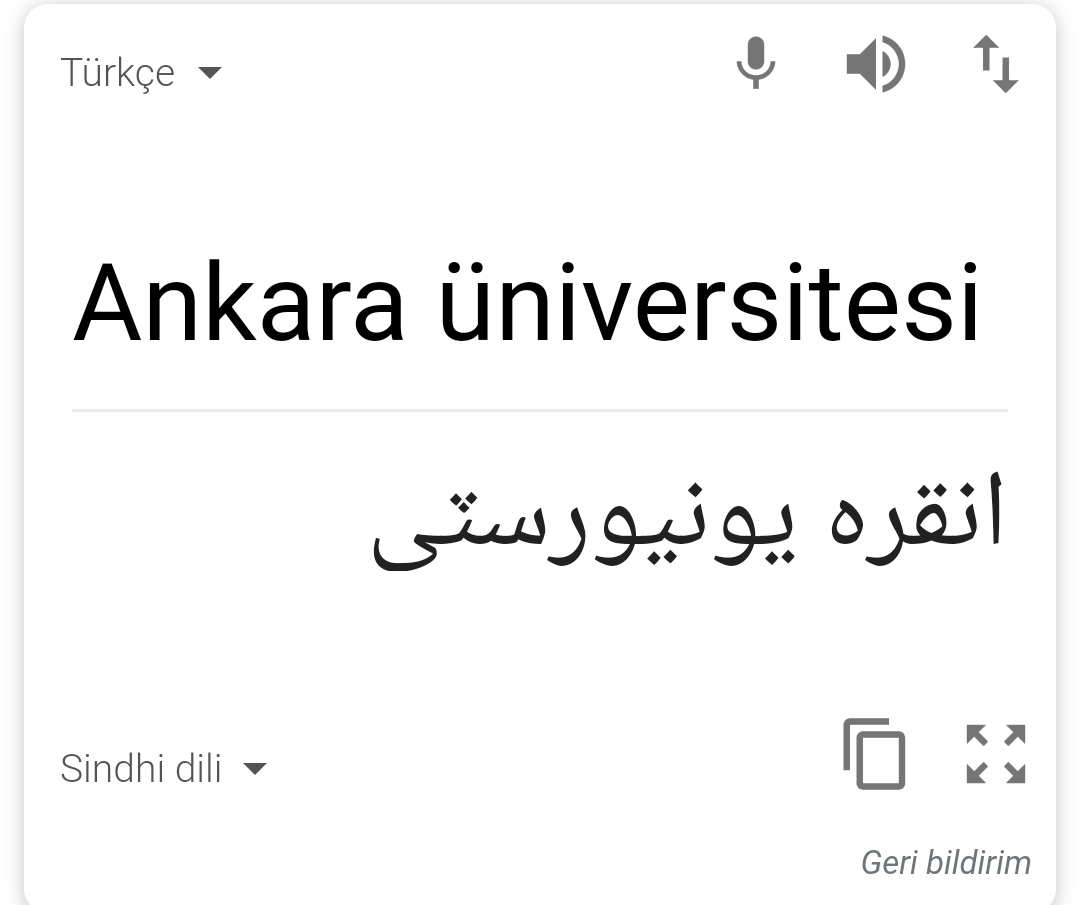 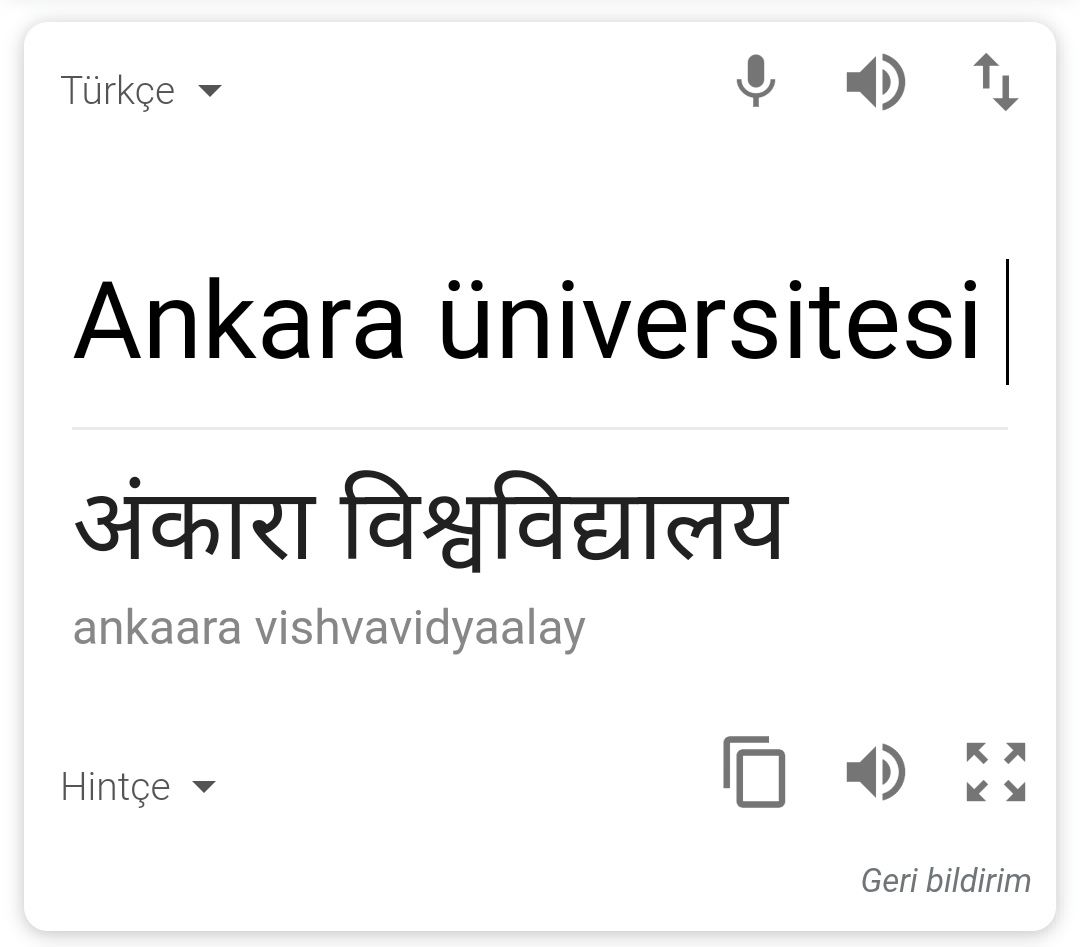 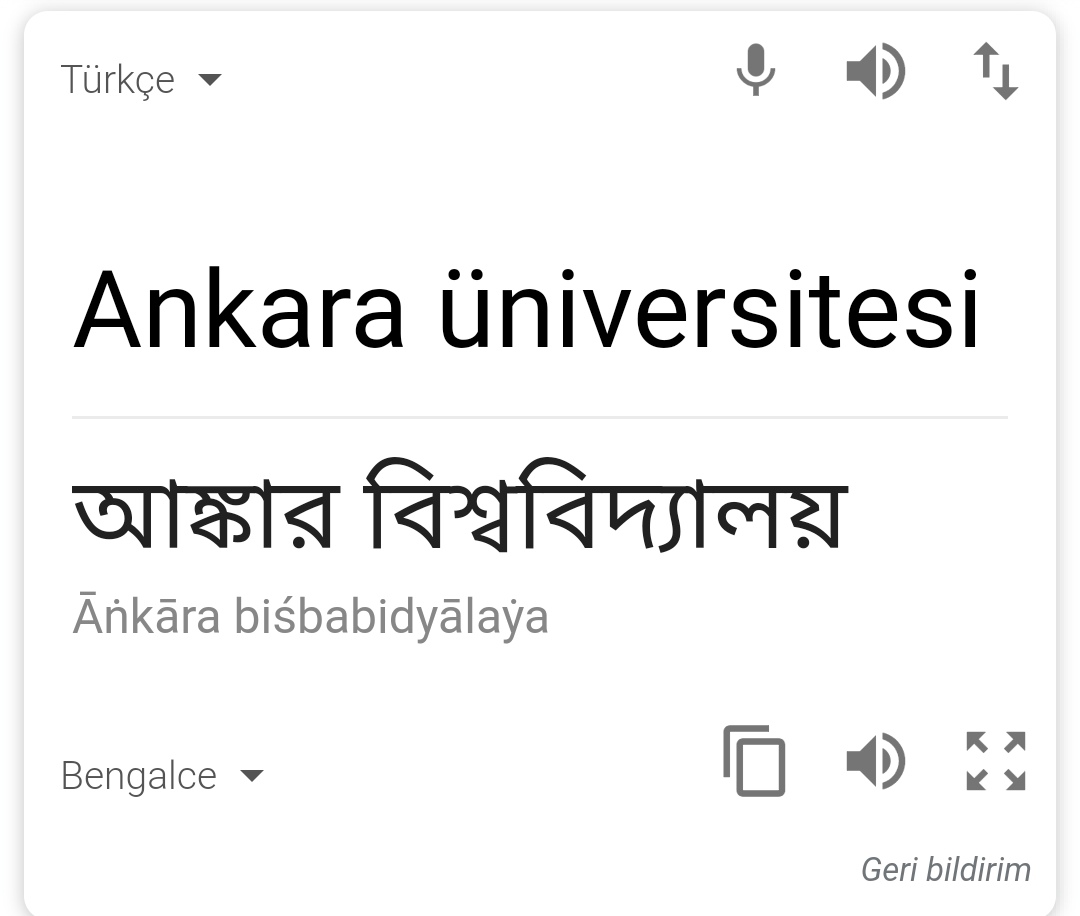 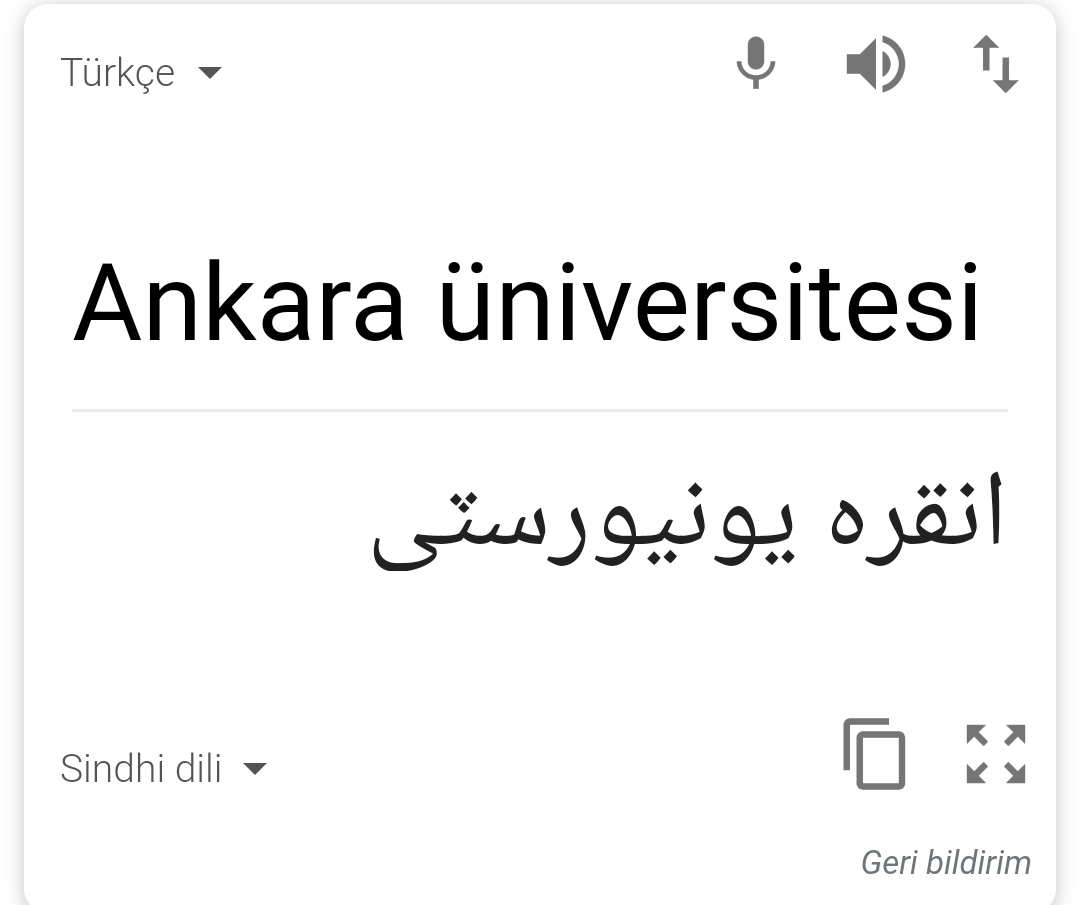 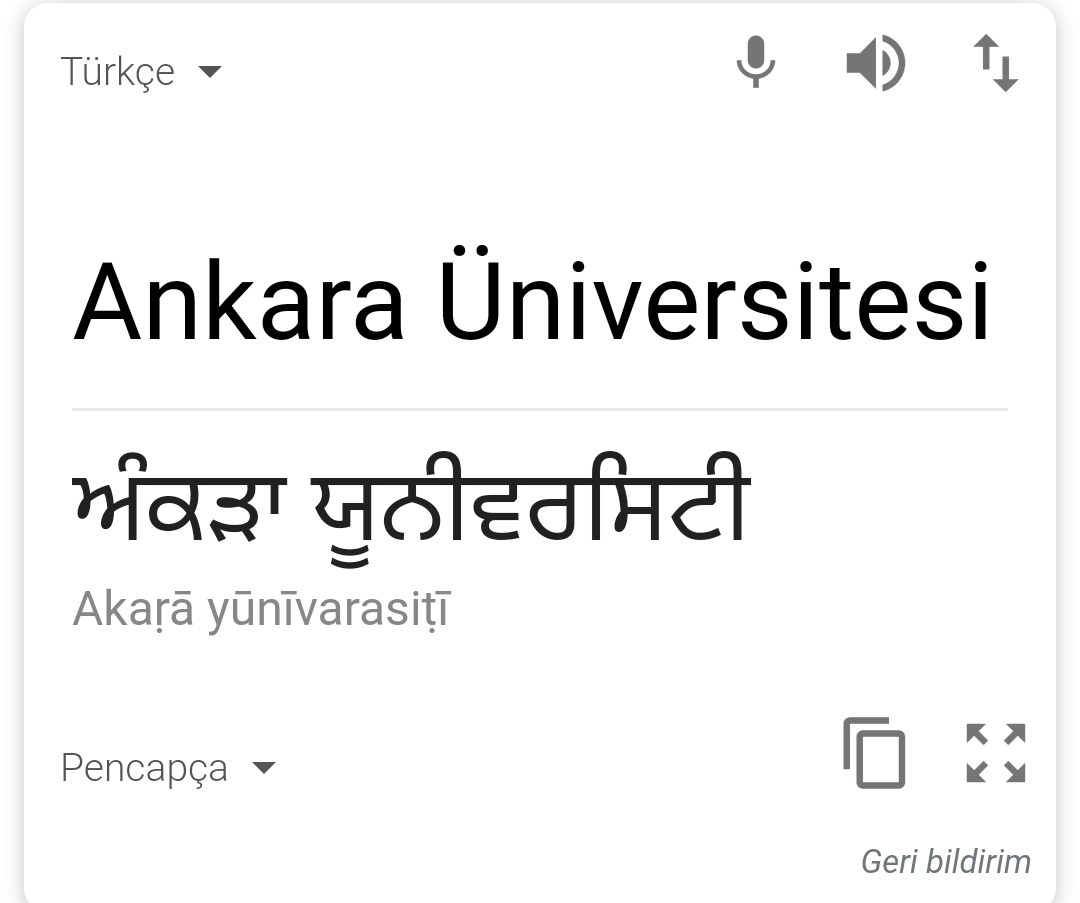 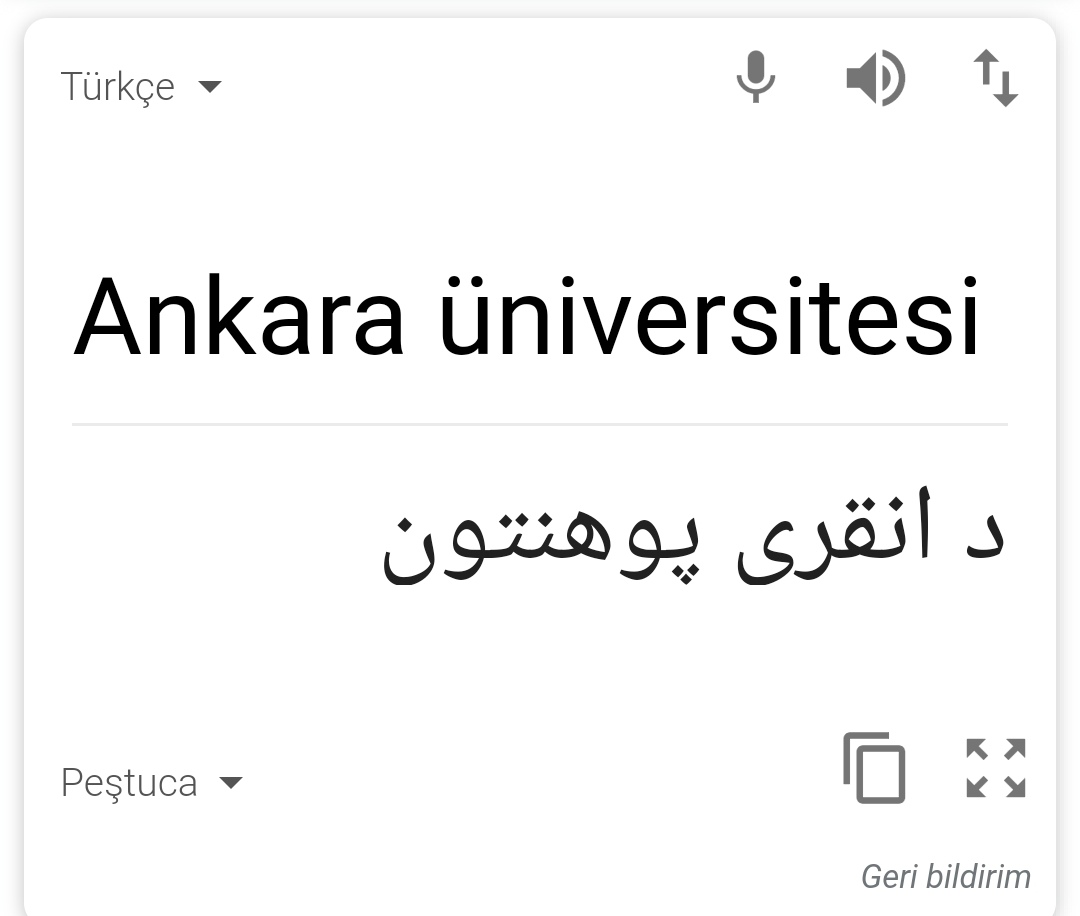 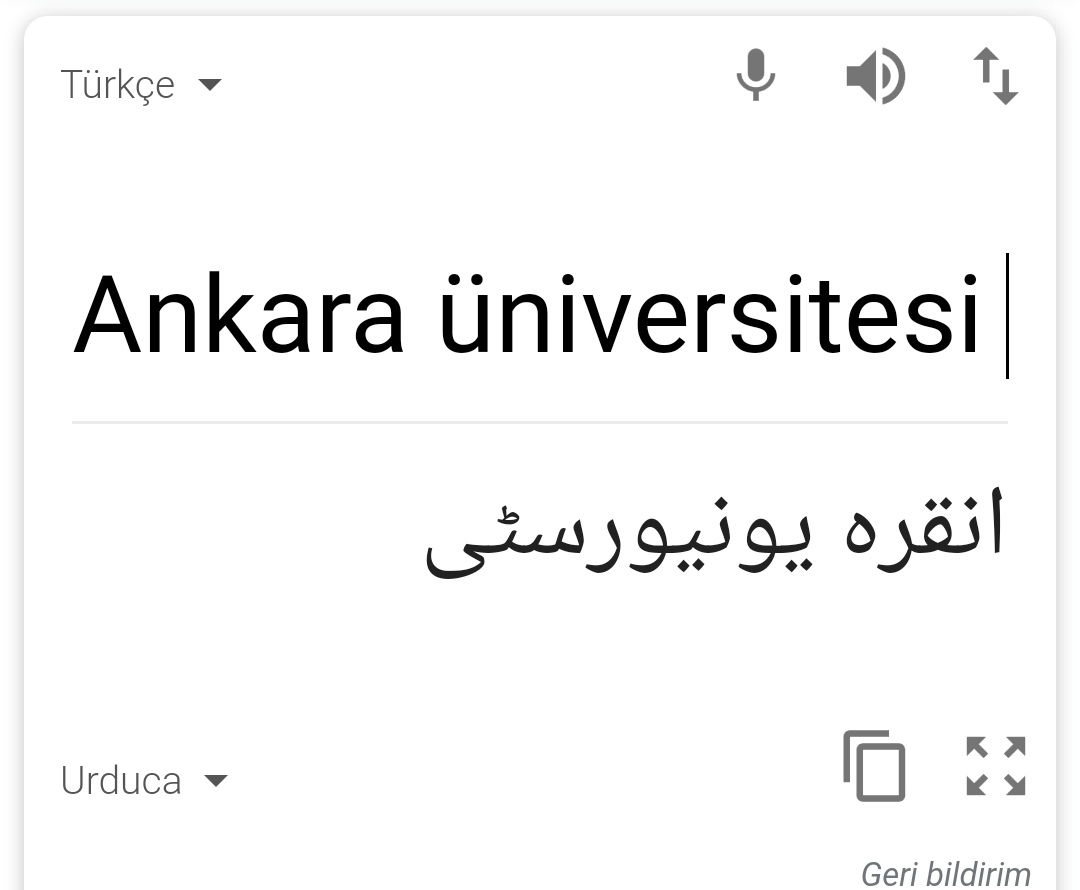 KAYNAKÇA
https://tr.wikipedia.org
https://islamansiklopedisi.org.tr/